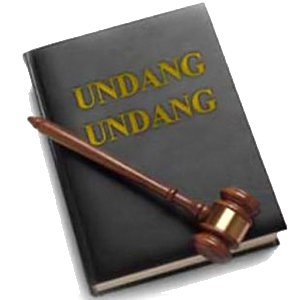 ATURAN PROTOKOL
Aturan tentang keprotokolan
UU No. 8 Tahun 1987 tentang protokol
UU No. 9 Tahun 2010 tentang keprotokolan
PP No. 62 Tahun 1990 tentang ketentuan keprotokolan mengenai tata tempat, tata upacara, dan tata penghormatan
Undang-Undang Republik IndonesiaNomor 9 Tahun 2010 Tentang Keprotokolan
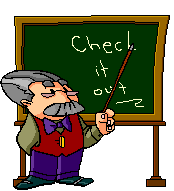 Terdiri dari :
9 bab; dan
39 pasal
BAB I Tentang Ketentuan Umum
Terdiri dari;
Pasal 1 mengenai pengertian keprotokolan, acara kenegaraan, acara resmi, tata tempat, tata upacara, tata penghormatan, pejabat negara, pejabat pemerintahan, tamu negara, Tokoh Masyakarat Tertentu dan DPRD.
BAB IITentang Asas, Tujuan, dan Ruang Lingkup
Terdiri dari;
Pasal 2 mengenai asas keprotokolan
Pasal 3 mengenai tujuan pengaturan keprotokolan
Pasal 4 mengenai ruang lingkup pengaturan tata tempat, tata upacara, dan tata penghormatan
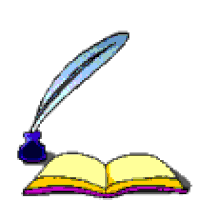 BAB IIITentang Acara Kenegaraan dan Acara Resmi
Terdiri dari;
Pasal 5, Pasal 6, dan Pasal 7 mengenai penyelenggaraan keprotokolan dalam acara kenegaraan dan acara resmi
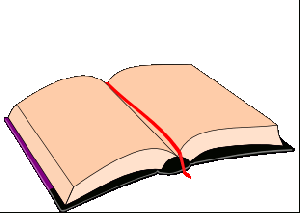 BAB IVTentang Tata Tempat
Terdiri dari;
Pasal 8 menyebutkan pejabat-pejabat yang mendapat pengaturan tata tempat
Pasal 9 mengenai tata tempat dalam acara kenegaraan dan acara resmi di ibukota Negara Republik Indonesia
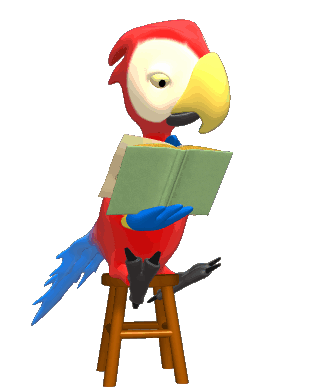 Pasal 10
Tata Tempat dalam Acara Resmi di provinsi ditentukan dengan urutan :
gubernur, 
Wakil gubernur,
Mantan gubernur dan mantan wakil gubernur,
Ketua Dewan Perwakilan Rakyat Daerah provinsi atau nama lainnya;
Kepala perwakilan konsuler negara asing di daerah;
Wakil Ketua Dewan Perwakilan Rakyat Daerah provinsi atau nama lainnya;
Sekretaris daerah, panglima/komandan tertinggi Tentara Nasional Indonesia semua angkatan, kepala kepolisian, ketua pengadilan tinggi semua badan peradilan, dan kepala kejaksaan tinggi di provinsi;
Pemimpin partai politik di provinsi yang memiliki wakil di Dewan Perwakilan Rakyat Daerah provinsi;
Anggota Dewan Perwakilan Rakyat Daerah provinsi atau nama lainnya, anggota Majelis Permusyawaratan Ulama Aceh dan anggota Majelis Rakyat Papua; 
Bupati/walikota;
Kepala Kantor Perwakilan Badan Pemeriksa Keuangan di daerah, Kepala Kantor Perwakilan Bank Indonesia di daerah, ketua Komisi Pemilihan Umum Daerah;
Pemuka agama, pemuka adat, dan Tokoh Masyarakat Tertentu tingkat provinsi;
Ketua Dewan Perwakilan Rakyat Daerah Kabupaten/kota;
Wakil bupati/wakil walikota dan Wakil Ketua Dewan Perwakilan Rakyat Daerah kabupaten/kota;
Anggota Dewan Perwakilan Rakyat Daerah kabupaten/kota;
Asisten sekretaris daerah provinsi, kepala dinas tingkat provinsi, kepala kantor instansi vertikal di provinsi, dan pejabat eselon II; dan
Kepala bagian pemerintah daerah provinsi dan pejabat eselon III.
Pasal 11 mengenai tata tempat dalam Acara Resmi di Kabupaten/kota
Pasal 12 mengenai ketentuan lebih lanjut mengenai tata tempat
Pasal 13 mengenai tata tempat bagi penyelenggara dan/atau pejabat tuan rumah dalam pelaksanaan Acara Resmi
Pasal 14 mengenai pendamping pejabat dalam Acara Resmi
Pasal 15 mengenai seseorang yang mewakili pejabat dalam Acara Resmi
BAB VTentang Tata Upacara
Terdiri dari;
Bagian Kesatu
Pasal 16, Pasal 17, Pasal 18, Pasal 19, Pasal 20, Pasal 21, Pasal 22, Pasal 23, Pasal 24, dan Pasal 25 mengenai Upacara Bendera 
Bagian Kedua
Pasal 26, Pasal 27, Pasal 28, Pasal 29, dan Pasal 30 mengenai Upacara bukan Upacara Bendera
bAB VITentang Tata Penghormatan
Terdiri dari;
Pasal 31 mengenai penghormatan kepada bendera negara, lagu kebangsaan, dan bentuk penghormatan lain sesuai dengan ketentuan peraturan perundang-undangan
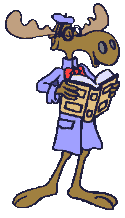 BAB VIITentang Tamu Negara, Tamu Pemerintah, dan/atau Tamu Lembaga Negara Lainnya
Terdiri dari;
Pasal 32, Pasal 33, dan Pasal 34 mengenai tamu negara, tamu pemerintah, dan/atau tamu lembaga negara lainnya
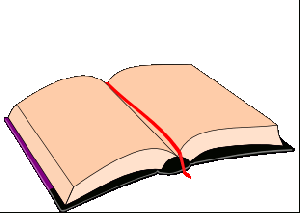 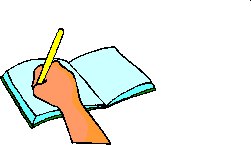 BAB VIIITentang Ketentuan Lain-lain
Terdiri dari;
Pasal 35 mengenai penyelenggaraan keprotokolan di daerah khusus atau daerah istimewa
Pasal 36 mengenai pendanaan keprotokolan dalam Acara Resmi maupun Acara Kenegaraan
BAB IXTentang Ketentuan Penutup
Terdiri dari;
Pasal 37 menyatakan pada saat UU ini mulai berlaku, UU No. 8 Tahun 1987 tentang protokol dicabut dan dinyatakan tidak berlaku.
Pasal 38 menyatakan pada saat UU ini mulai berlaku, semua Perpu dalam peraturan pelaksanan UU No. 8 Tahun 1987 tentang protokol dinyatakan masih tetap berlaku sepanjang tidak bertentangan dengan UU ini.
Pasal 39 menyatakan, UU ini mulai berlaku pada tanggal diundangkan.
THANK YOU
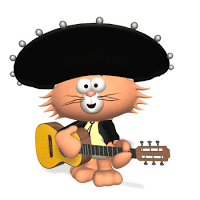